TITUS
TITUS
TITUS
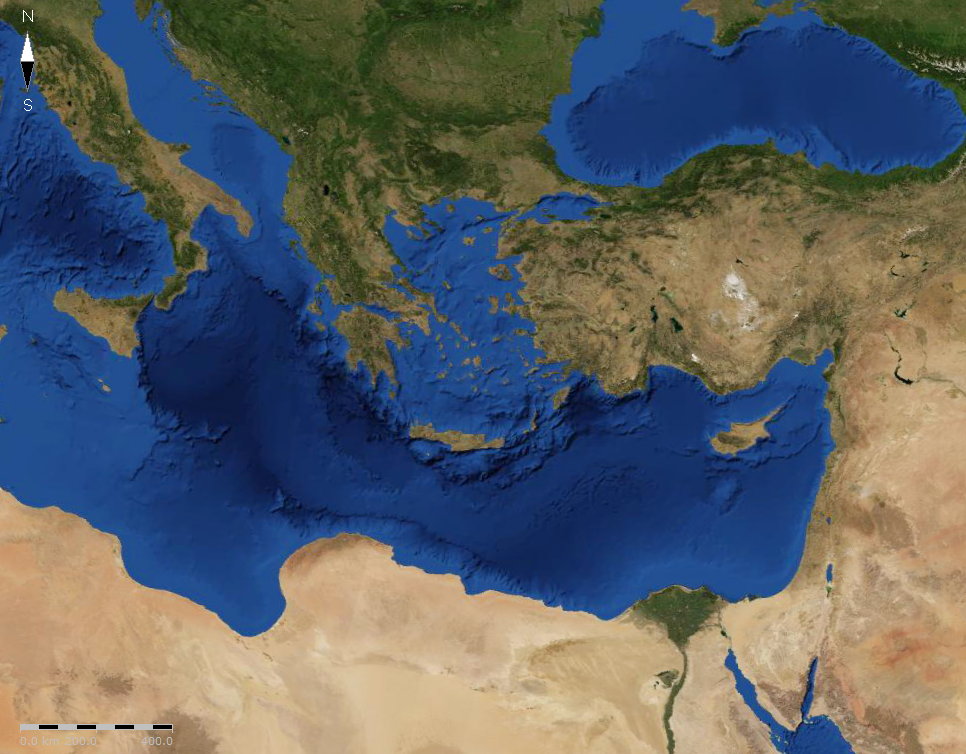 Dalmatia
Macedonia
Corinth
Ephesus
Crete
Jerusalem
TITUS
3. Met Paul in Macedonia
5. Ministering in Dalmatia
AD 45
AD 50
AD 55
AD 60
AD 65
AD 70
1. Attended Jersusalem Council
4. Pastors church on Crete
2. Sent to Corinth to received offering
1st Missionary Journey
Journey to Rome
2nd Missionary Journey
1st Imprisonment
3rd Missionary Journey
2nd Imprisonment
TITUS
Sound doctrine
1:9, 13, 2:1, 2:2, 2:7, 2:8, 2:10
Good works
1:16, 2:3, 2:7, 2:10, 2:14,
3:8, 3:14
TITUS
Elder ~ presbuteros
Bishop ~ episkopos
Presbuteros refers to the man
Episkopos refers to the office
TITUS
Sound ~ hugiainō – cognate of hygiene
TITUS
Homemakers ~ oikos (home) + ouros (guard)
TITUS
PRESENT
FUTURE
PAST
Eph. 2:8
1 Cor. 13:12
1 Cor. 1:18
Glorification
Justification
Sanctification
TITUS
as His divine power has given to us all things that pertain to life and godliness, through the knowledge of Him who
called us by glory and
virtue,
2 Peter 1.3
TITUS
6 knowing this, that our old man was crucified with Him, that the body of sin might be done away with, that we should no
longer be slaves of sin. 7
For he who has died has
been freed from sin.
Romans 6.6-7
TITUS
For He made Him who knew no sin to be sin for us, that we might become the righteousness of God in Him.
2 Corinthians 5.21
TITUS